Title: ACADEMIC RESEARCH POSTER TEMPLATE
Your names and the names of the people who contributed to this presentation
简介/摘要等（请按照意愿修改）
数据分析
XXXX[图 1].
X’X’X.
X’X’X. 
XXX
结果
XXX
Series: in et neque dignissim, and in aliquet nisl et umis.
主要研究问题
XXX:
XXXX
XXX. 
XXX.
XXXX
XXX
XXX
XXX
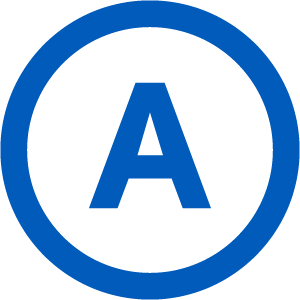 XXXXXX
Figure A: neque dignissim, and in aliquet nisl et umis.
结论XXXX
XXXX:
XXX: XXX. 
XXX: XXX 
X’X’X: XXX
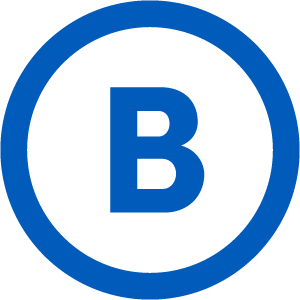 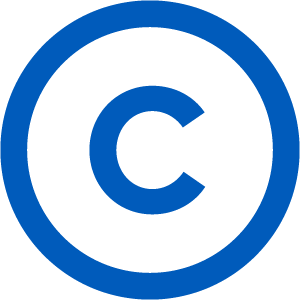 XXX
XXXXXX
一些可能使用的标记
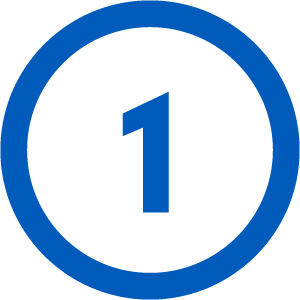 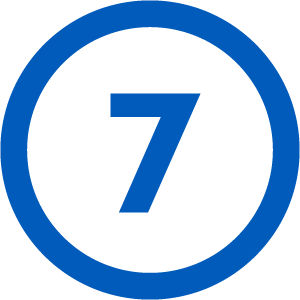 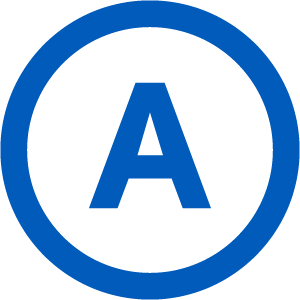 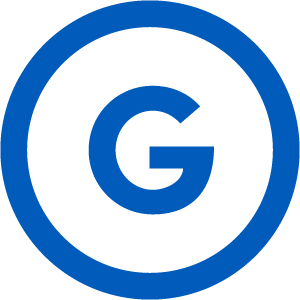 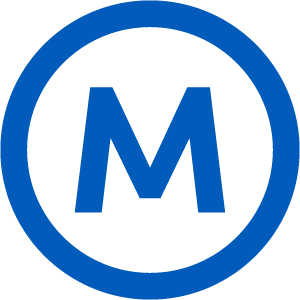 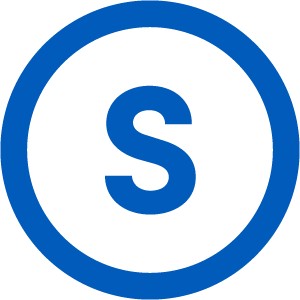 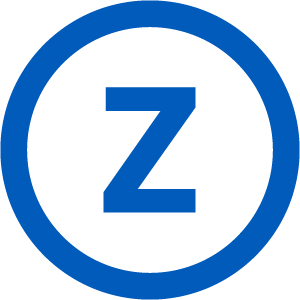 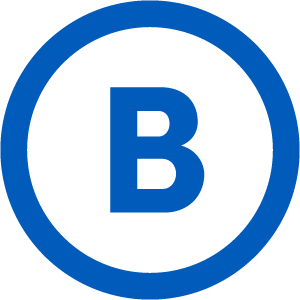 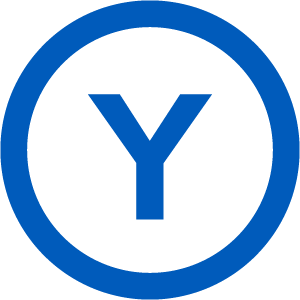 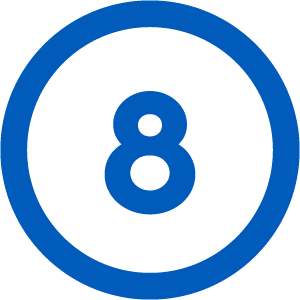 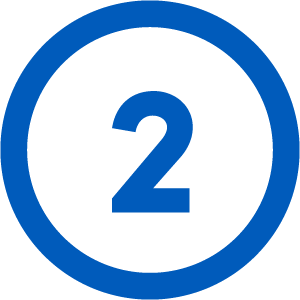 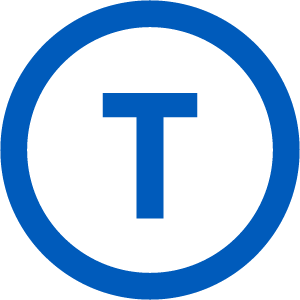 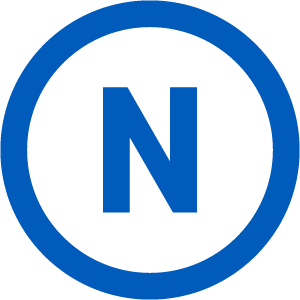 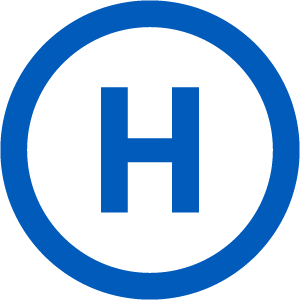 图1： XXXX
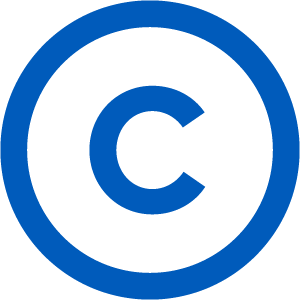 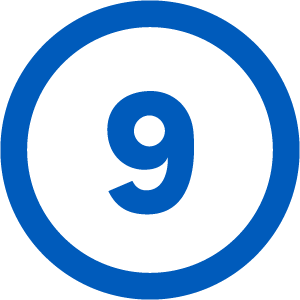 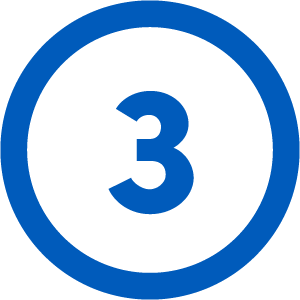 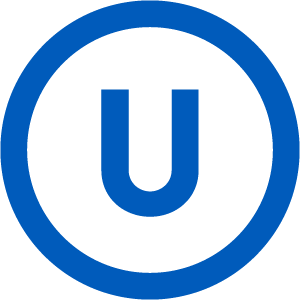 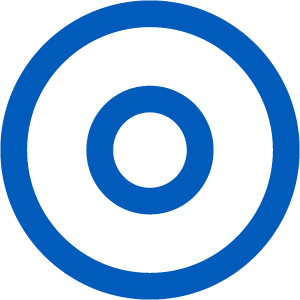 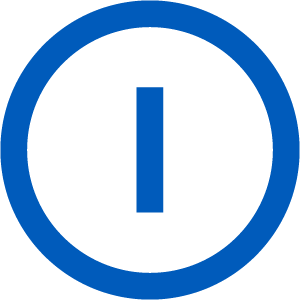 XXXXXXXXXX
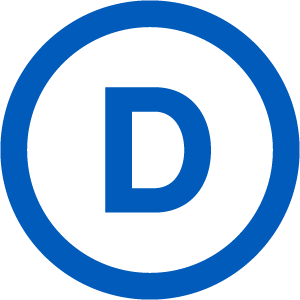 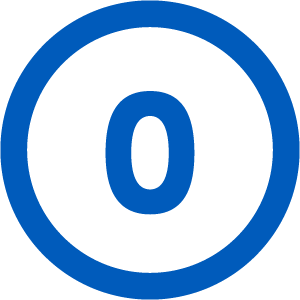 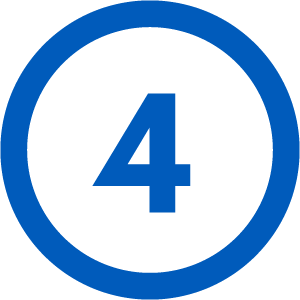 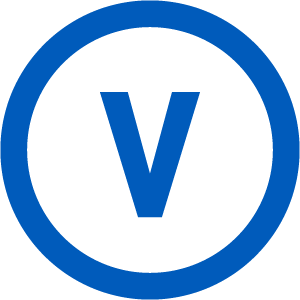 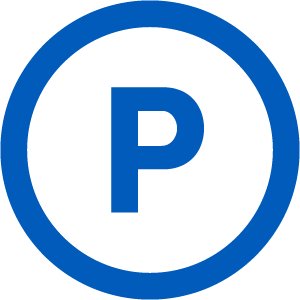 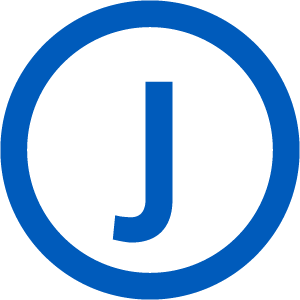 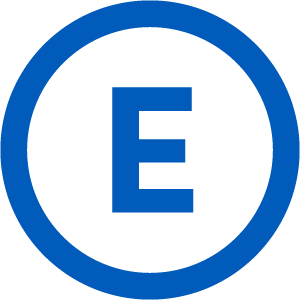 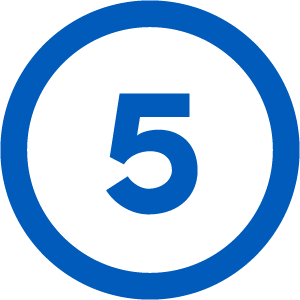 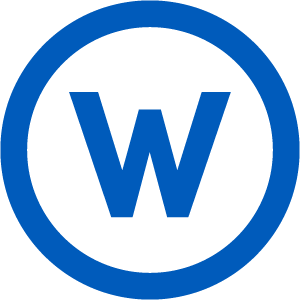 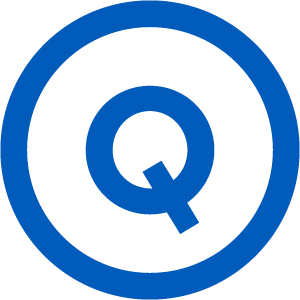 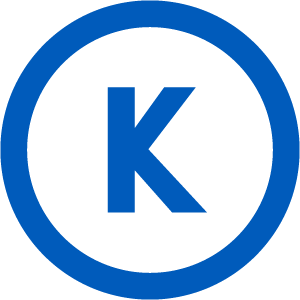 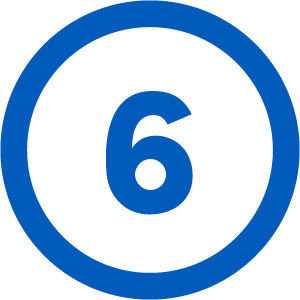 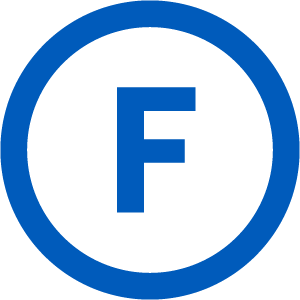 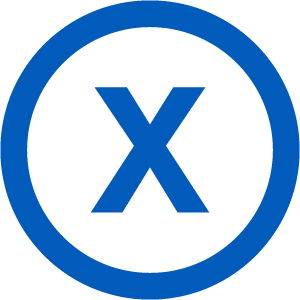 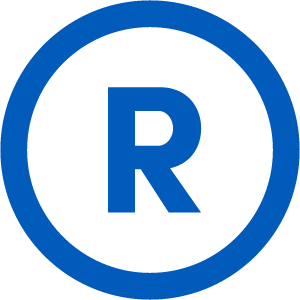 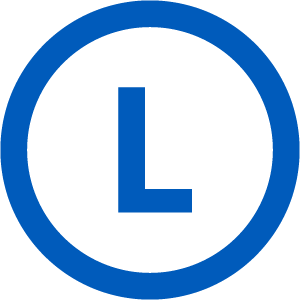 参考文献
  XXX
图2：XXX
表1：XXX
学校logo
鸣谢等
学校、院系、组织机构名称
主要联系方式：XX@tsinghua.edu.cn